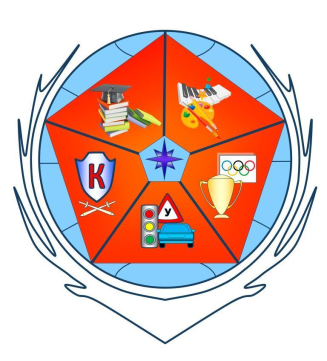 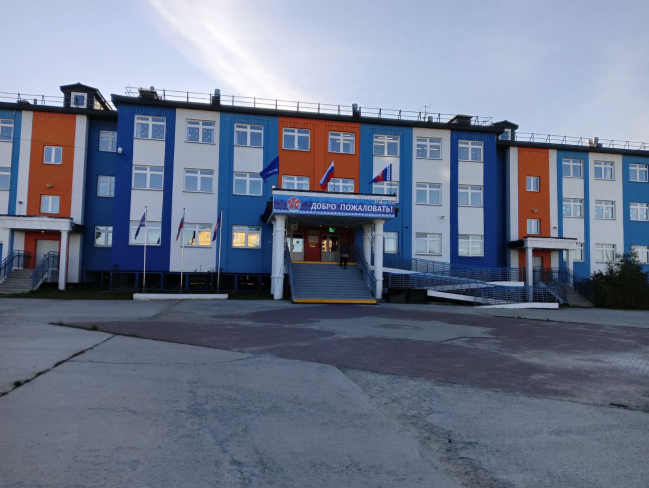 Старшая школа. Первые шаги
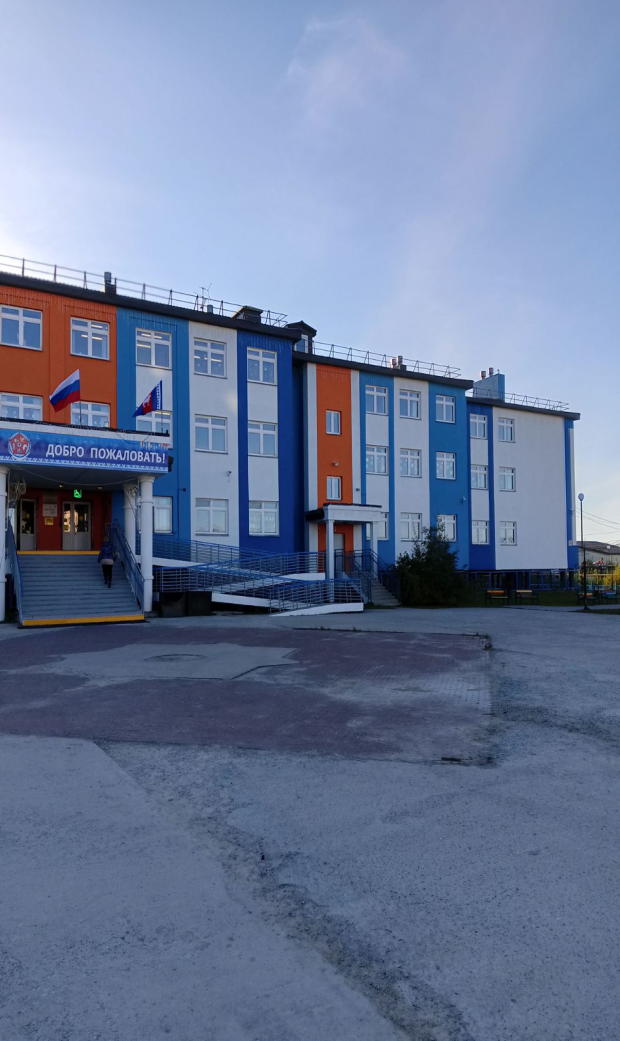 МБОУ  ТСОШ
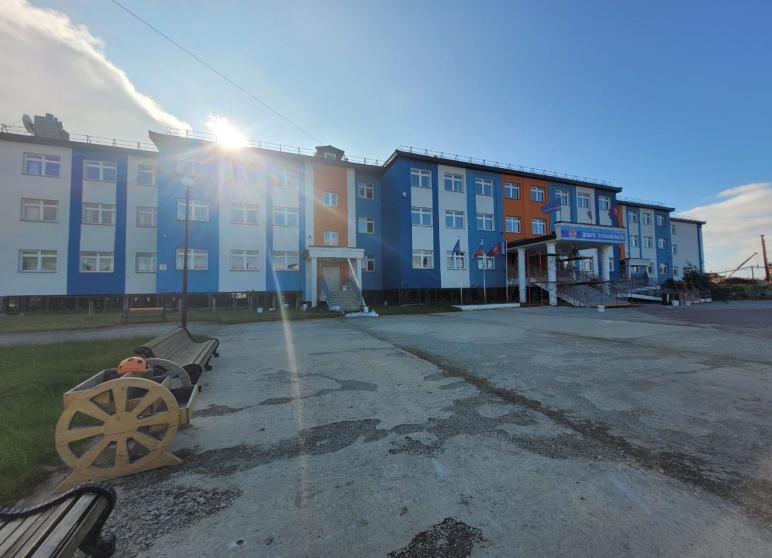 ТСОШ – 59/16
ТШИ – 36/36
ГСОШ – 9/0
Др. – 1/0   Всего – 105/52
10а – 30/14; 10б – 21/2; 10в – 26/10; 10г – 29/28
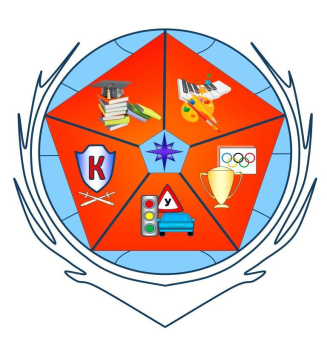 Формирование классов
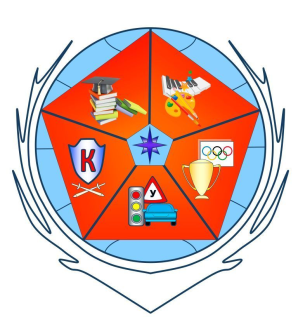 Профильные группы  на 2023-2024 учебный год (начало года)
Углубленное изучение предметов
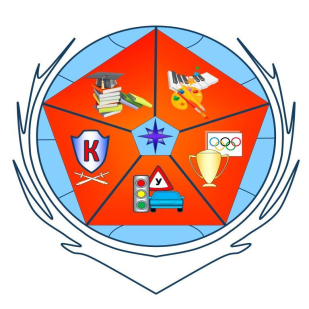 Учебные курсы
Социально-экономический 
УК "Математическое моделирование"
УК "Избранные вопросы экономики"
УК "Введение в педагогическую профессию"
УК "Географический практикум"
Введение в педагогическую профессию (теория и практика)
Основы педагогики и психологии
Гуманитарный 
УК "Избранные вопросы экономики"
УК "Актуальные вопросы истории"
УК "История русской культуры"
УК "Английский практикум"
УК "Избранные вопросы  литературы"
УК "Основы журналистики"
УК "Введение в педагогическую профессию"
Технологический 
УК "Математическое моделирование"

Естественно-научный 
УК "Актуальная экология"
УК "Основы медицинских знаний"
УК "Биохимия"
Универсальный 
УК "Географический практикум"
УК "Основы компьютерной анимации"
УК "Актуальная экология"
УК "Английский практикум"
УК "Математическое моделирование"
УК "Избранные вопросы экономики"
УК "Избранные вопросы  литературы"
УК "Основы журналистики"
УК "Введение в педагогическую профессию"
Учимся писать сочинение
Социально-экономическая география мира
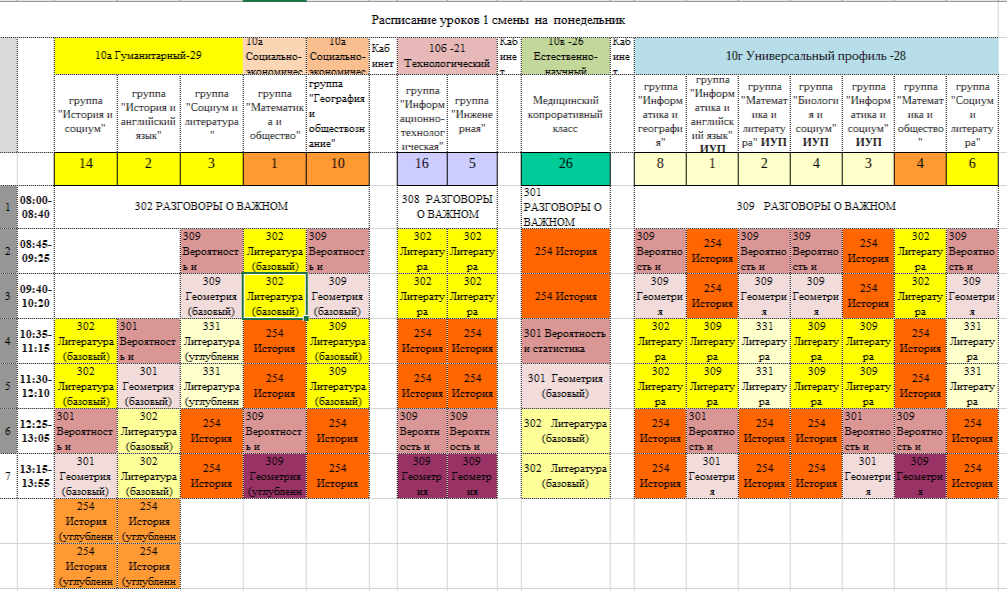 Внесли изменения
в штатное расписание: педагог-психолог (1 единица), 
 тьютор (2 единицы), 
социальный педагог (0, 5), 
 воспитатель (2,5 единицы), 
младший воспитатель (2,7 единицы)
в УСТАВ
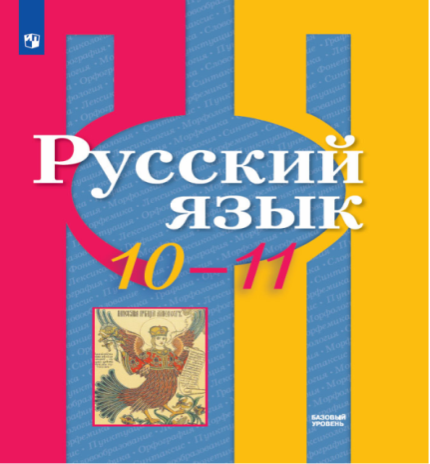 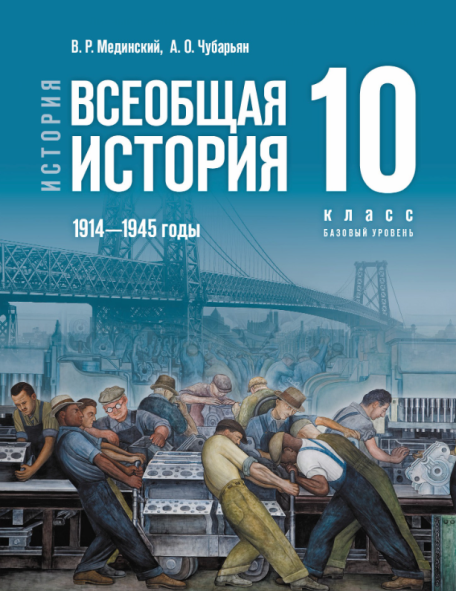 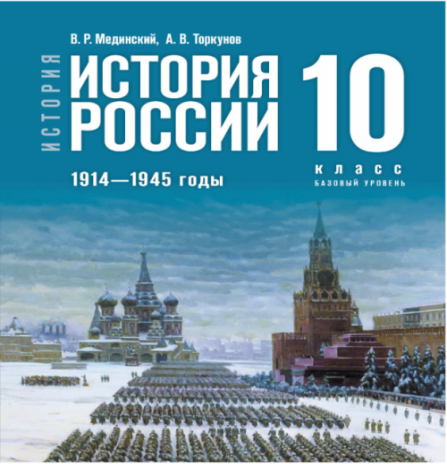 1. Русский язык. 10-11 класс. Учебник. Базовый уровень – 120 экз.
Код ФП: 1.1.3.1.1.1.1; Приложение 1
Автор: Рыбченкова Л.М., Александрова О.М., Нарушевич А.Г. и др.
Издательство: Просвещение; Год издания: 2023
Класс: 10-11 кл.
 2. История. Всеобщая история. 1914—1945 годы. 10 класс. Базовый уровень – 100 экз. (в заказ 20 экз.)
Код ФП: 1.1.3.4.1.1.1.3; Приложение 1;
Автор: Мединский В. Р., Чубарьян А. О.;
Класс: 10 кл.; УМК: История (10-11) Базовый уровень
3. История. История России. 1914—1945 годы. 10 класс. Базовый уровень – 100 экз. (в заказ 20 экз.)
Код ФП: 1.1.3.4.1.1.1.2; Приложение 1;
Автор: Мединский В. Р., Торкунов А. В.;
Класс: 10 кл.; УМК: История (10-11) Базовый уровень
Образовательное пространство
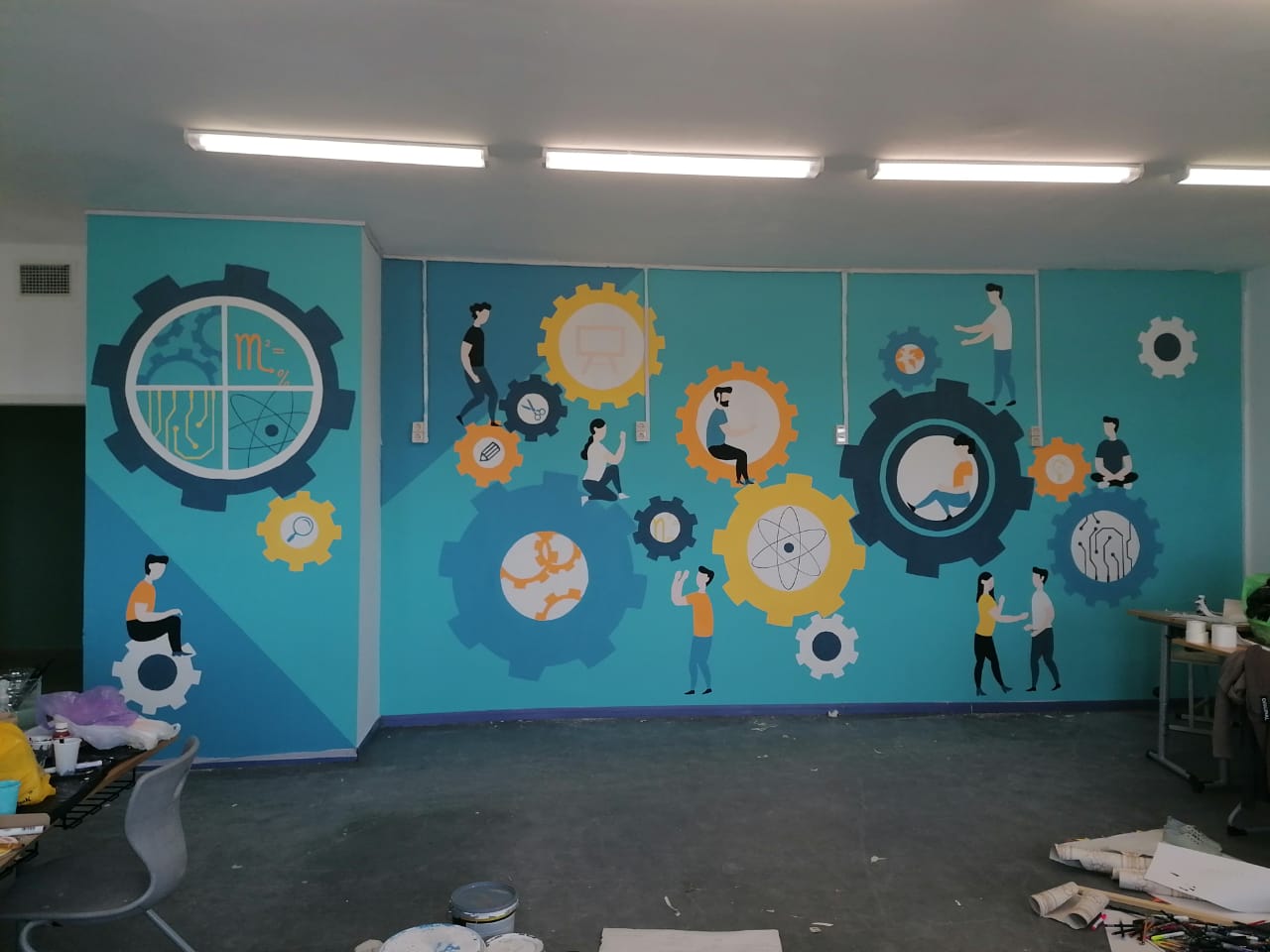 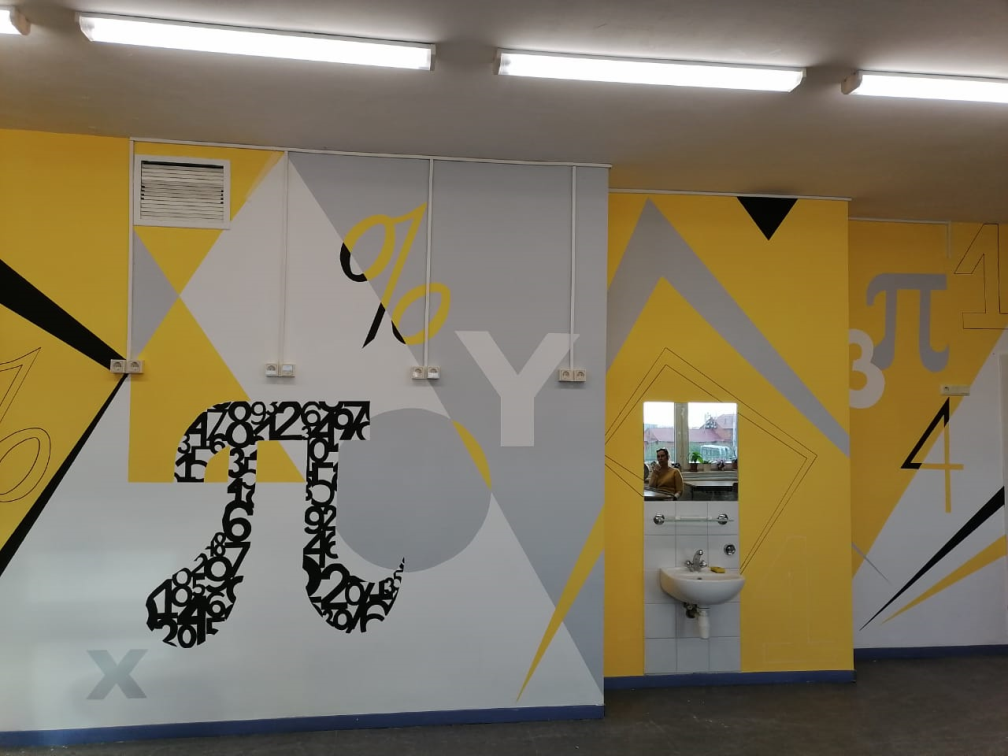 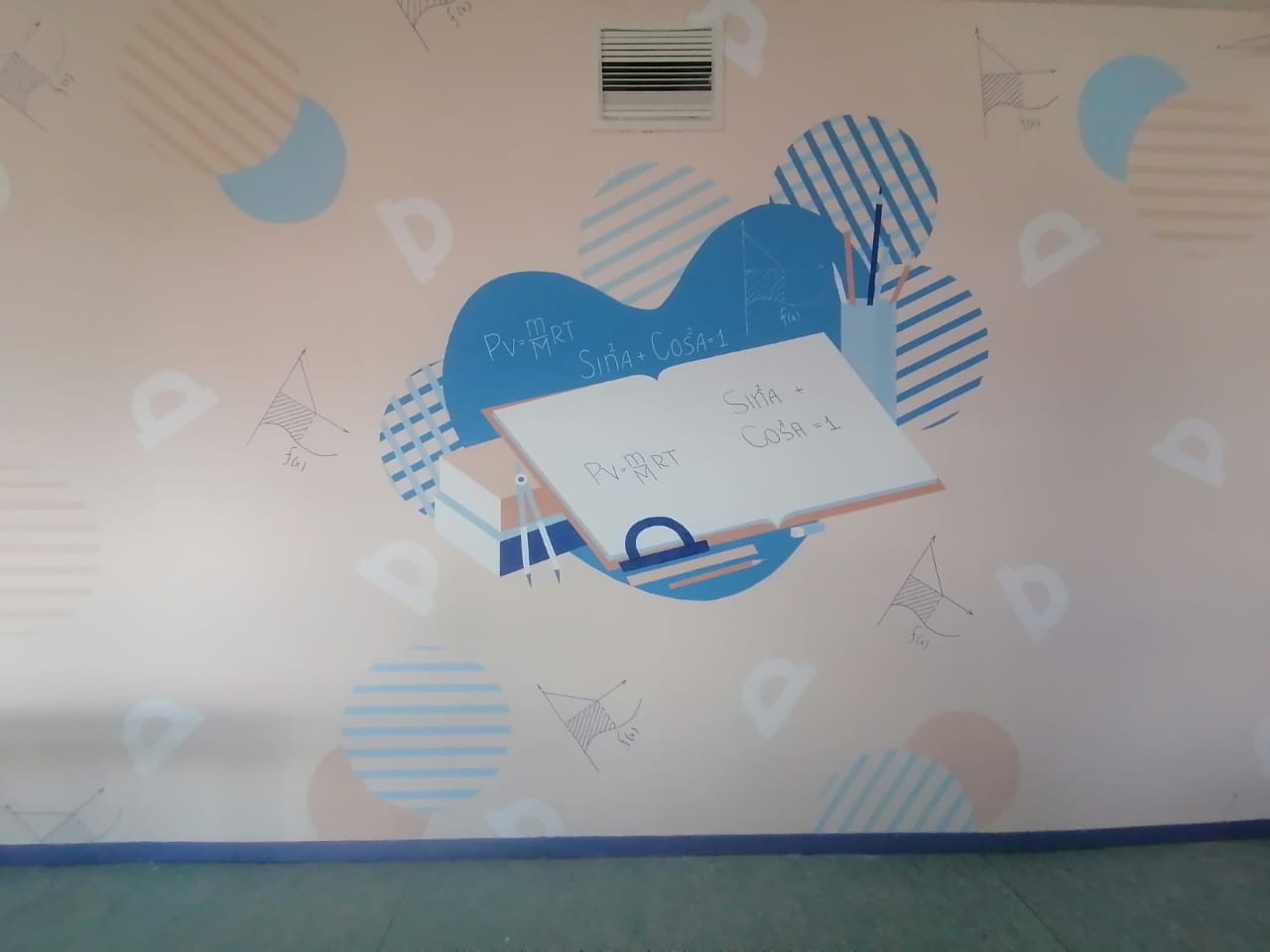 Образовательное пространство
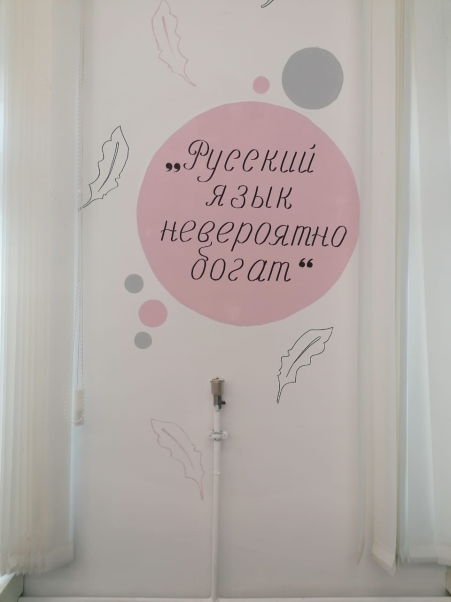 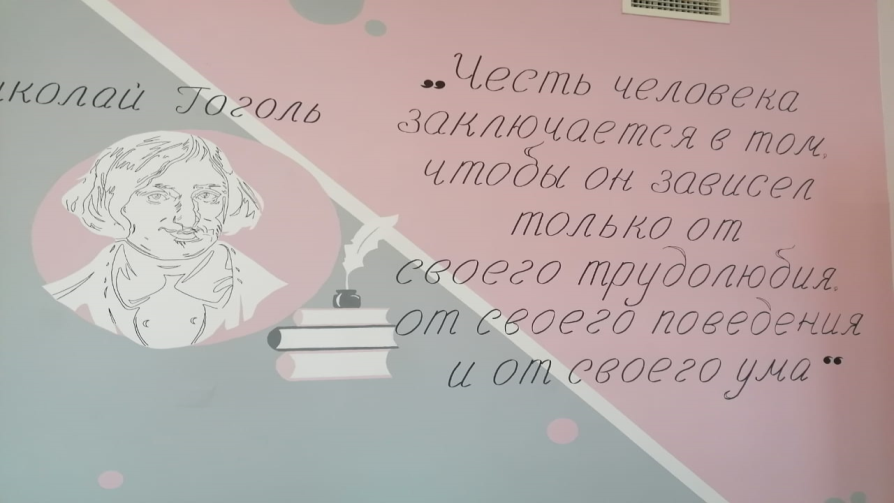 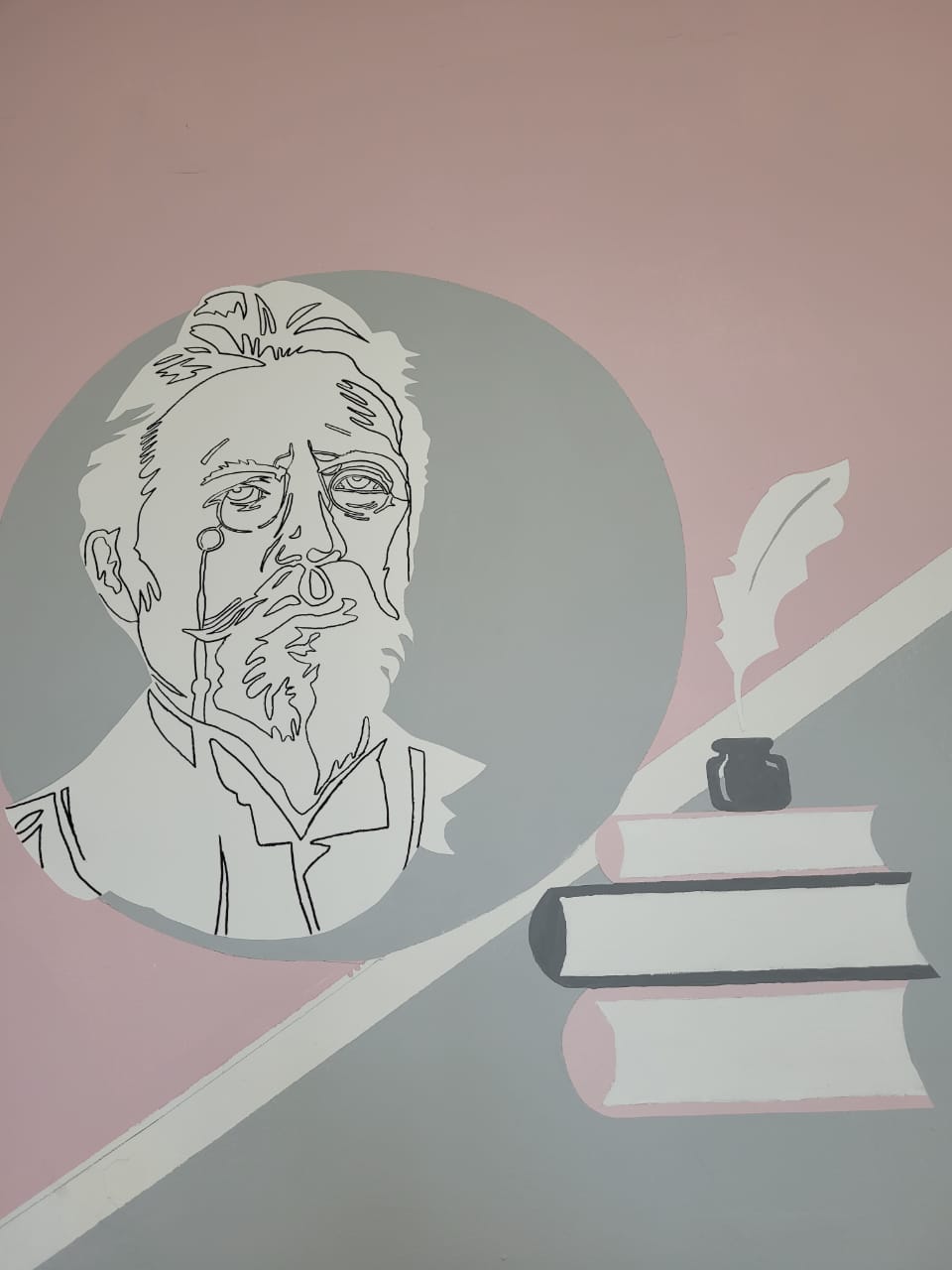 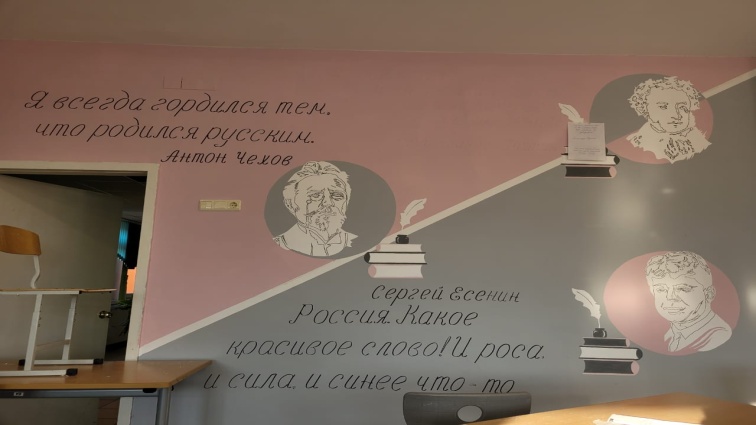 Образовательное пространство
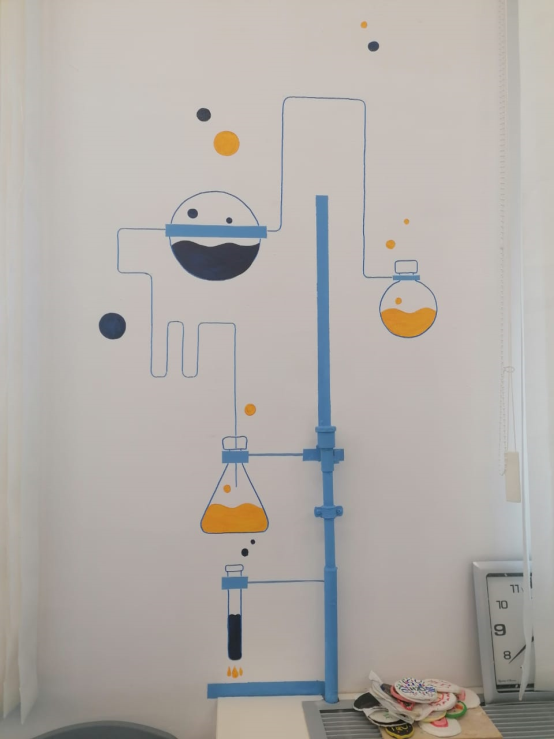 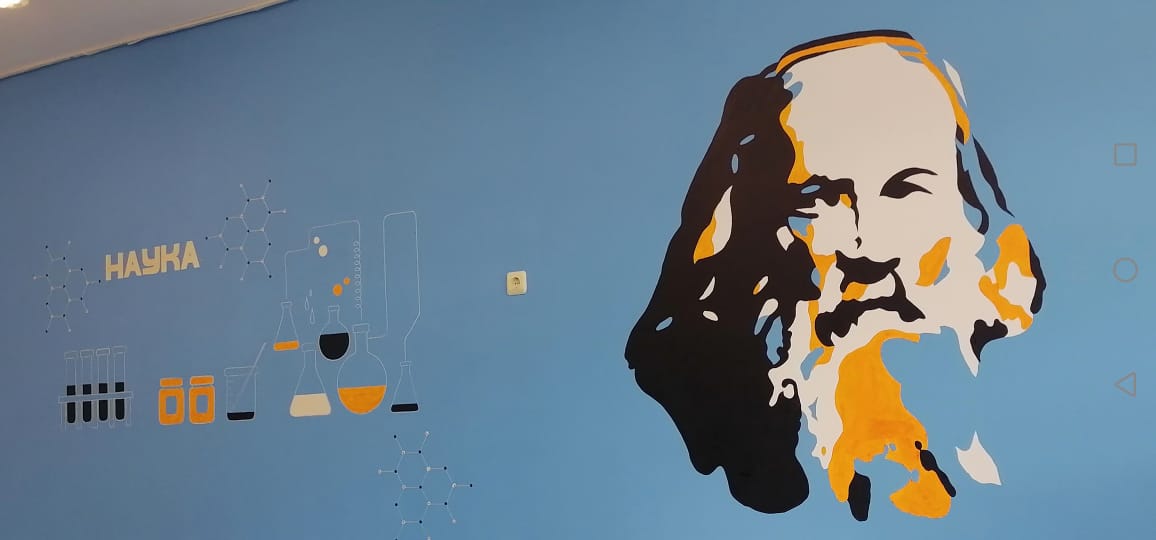 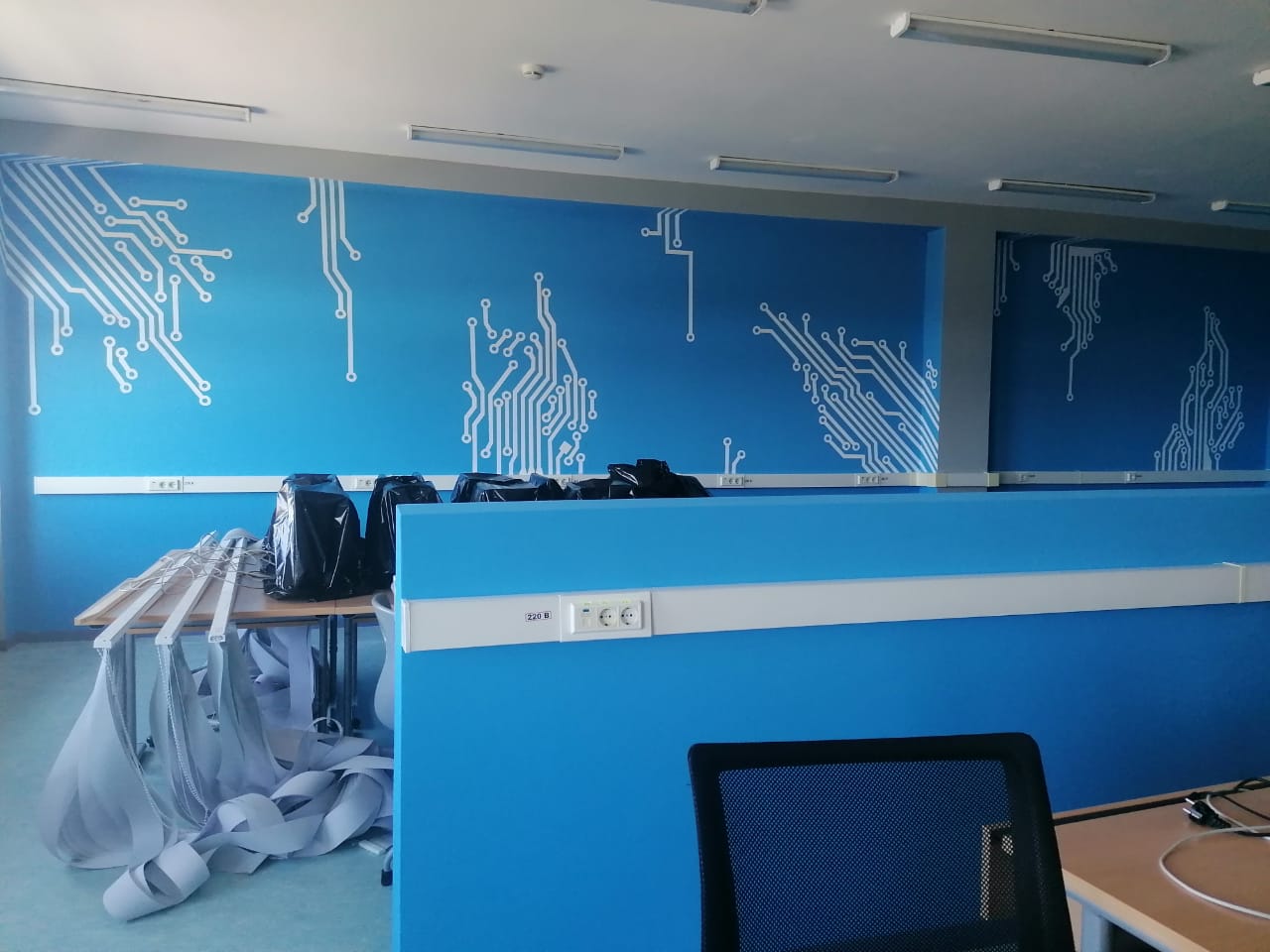 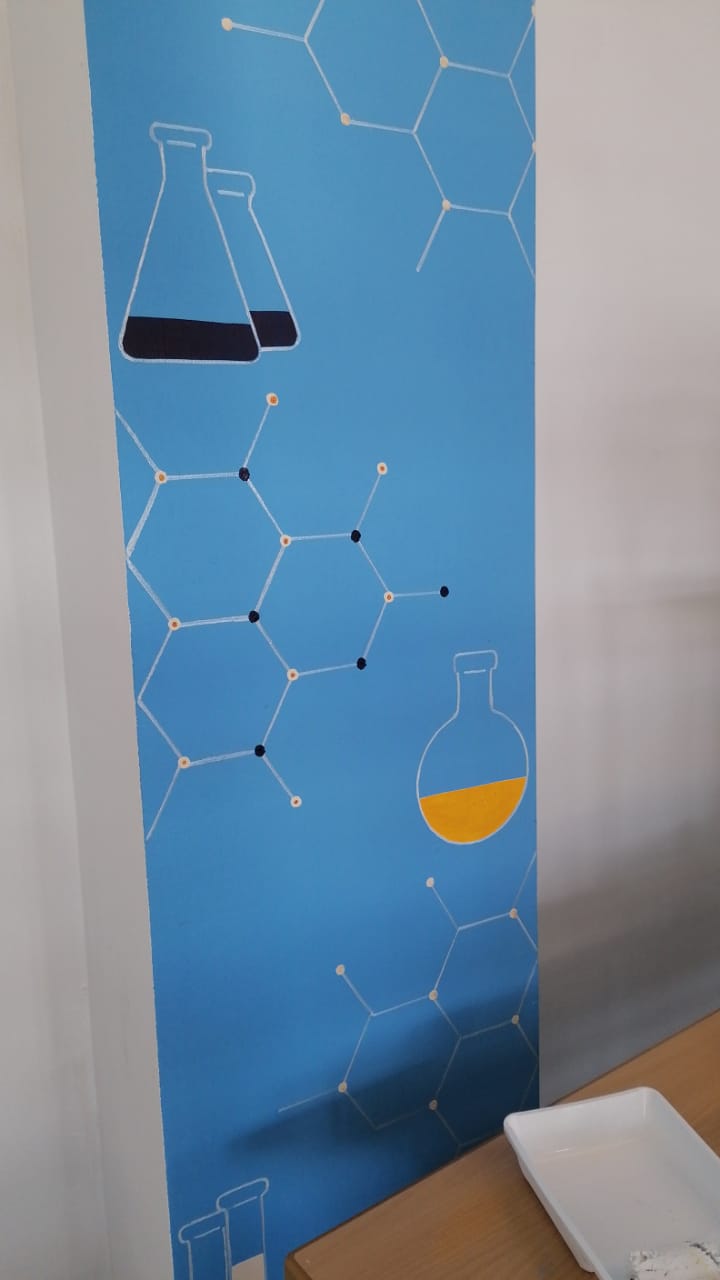 Форум старщеклассников
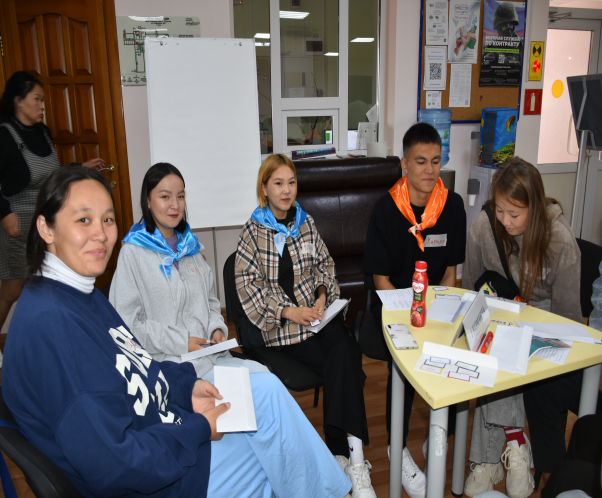 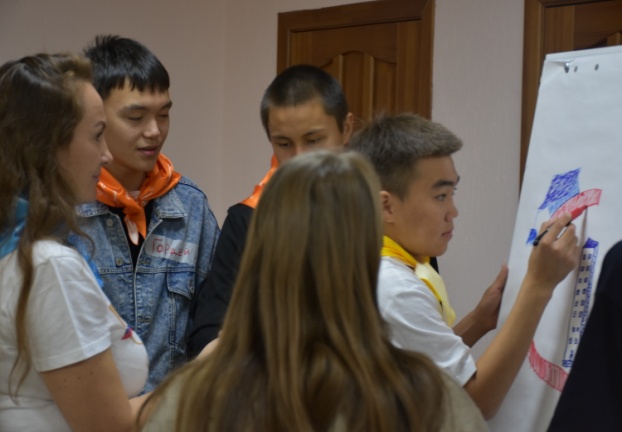 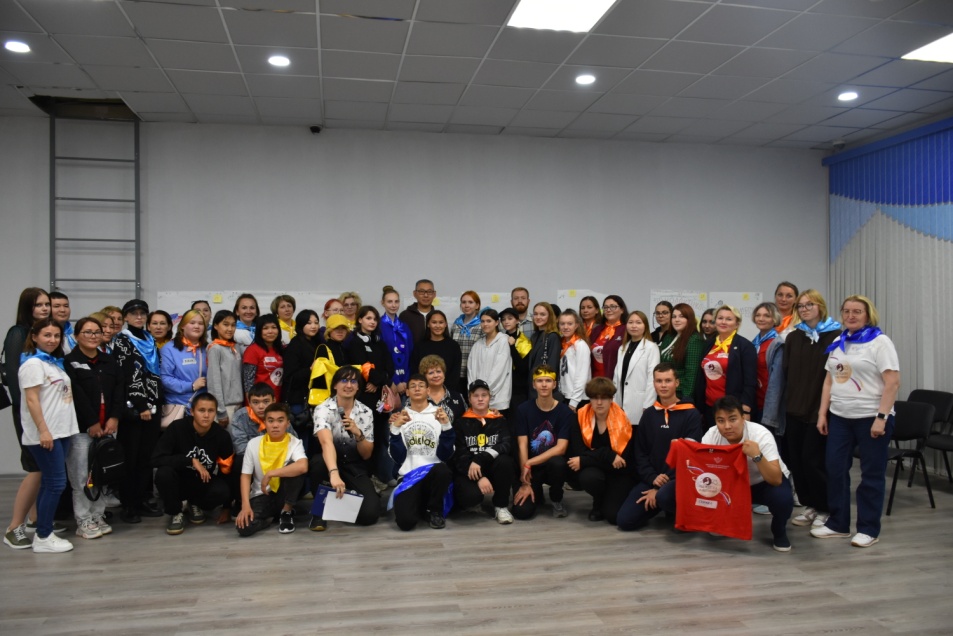 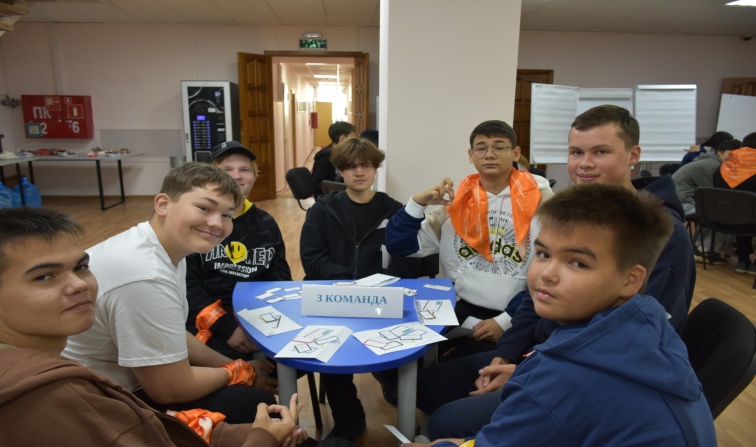 Открытие старшей школы
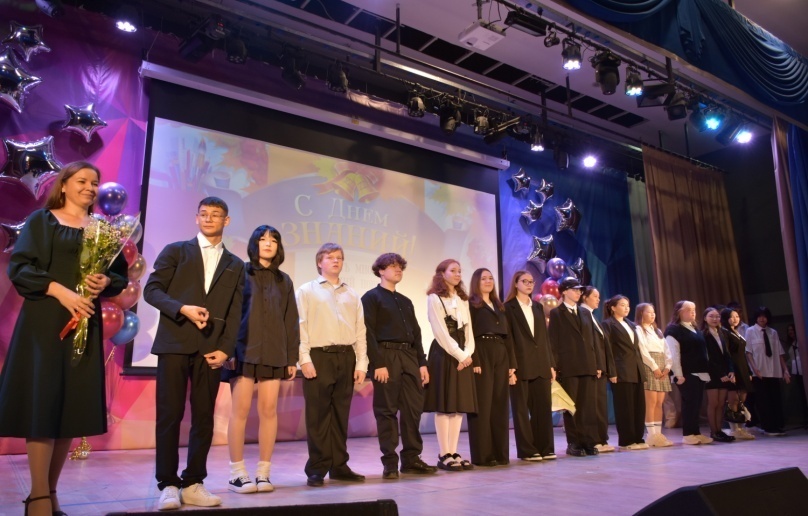 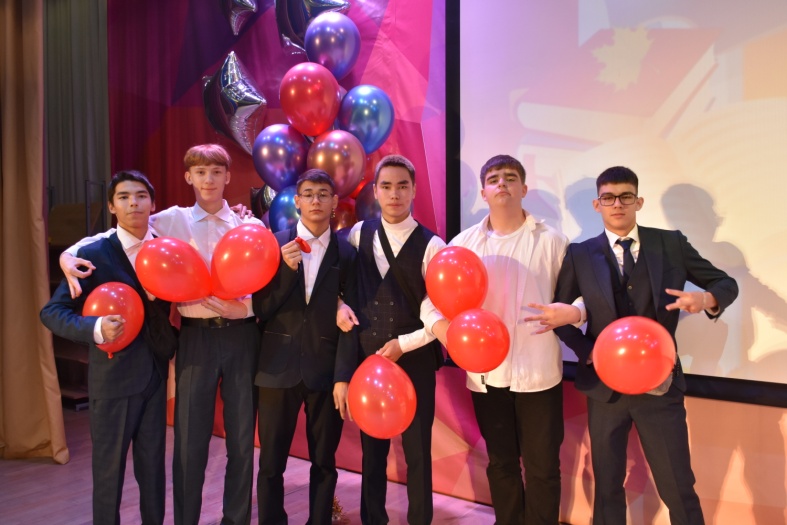 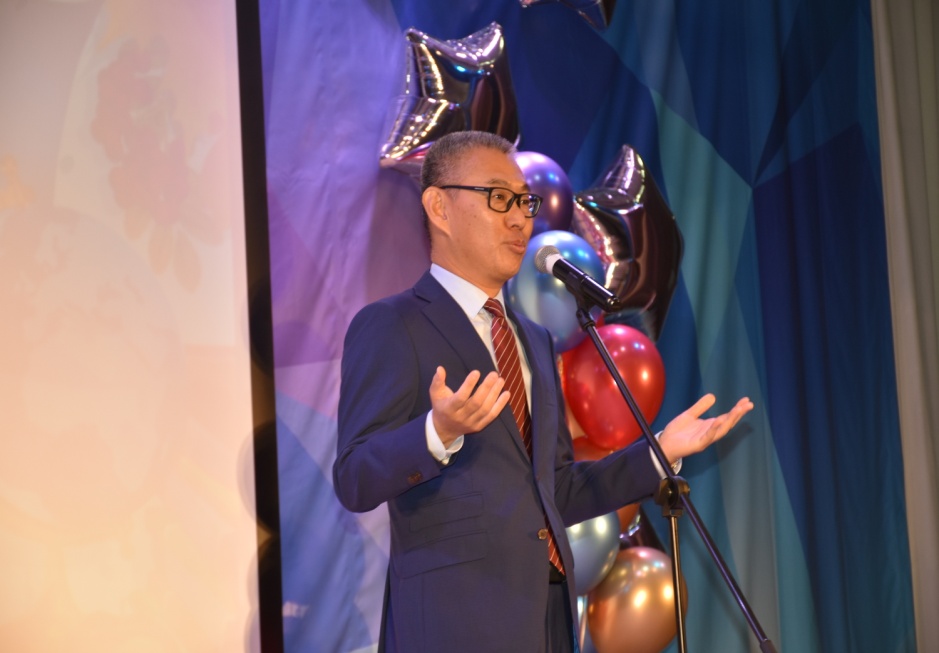 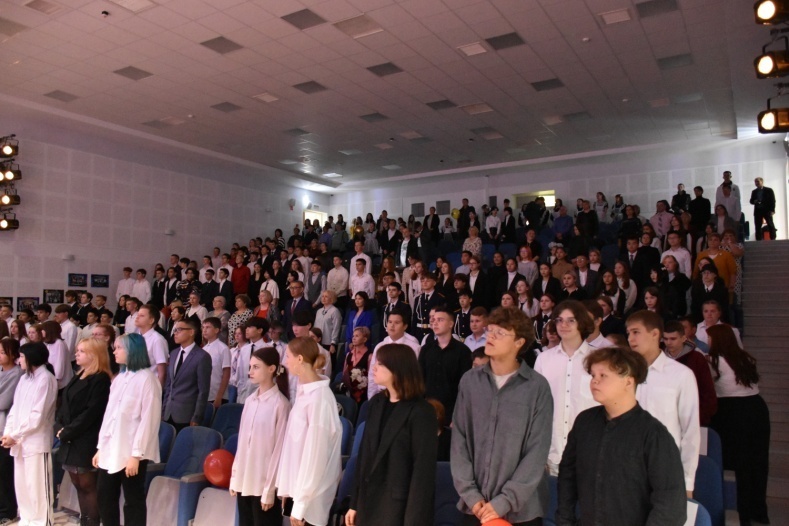 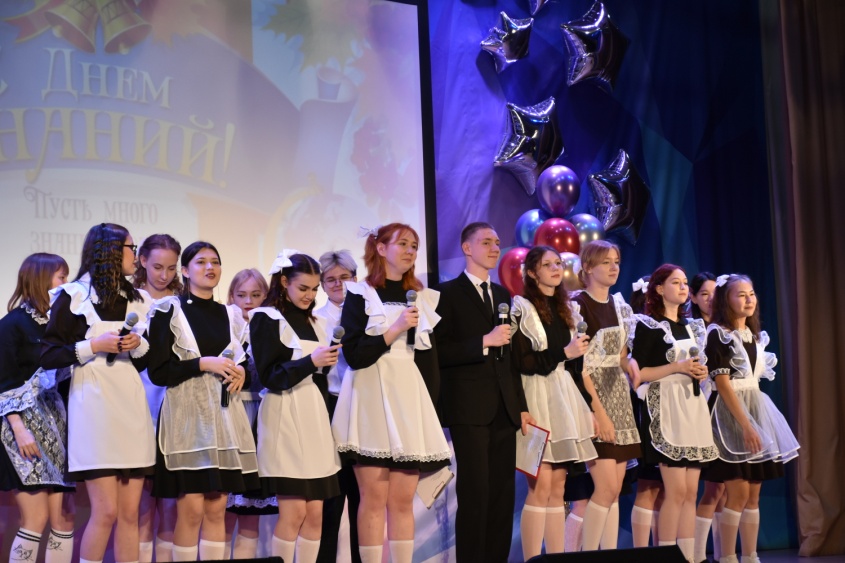 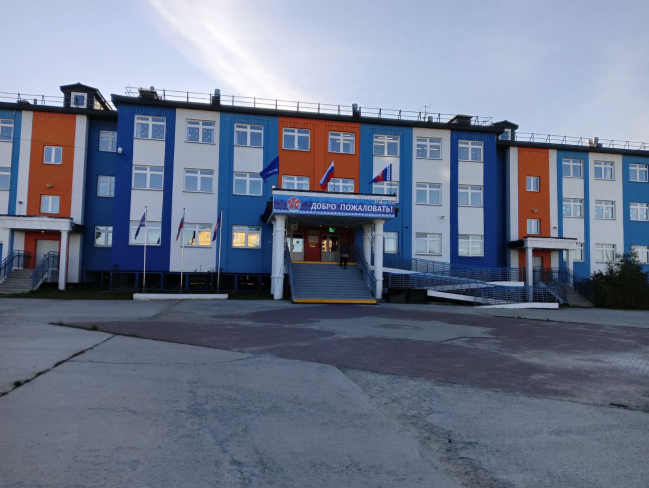 День Здоровья
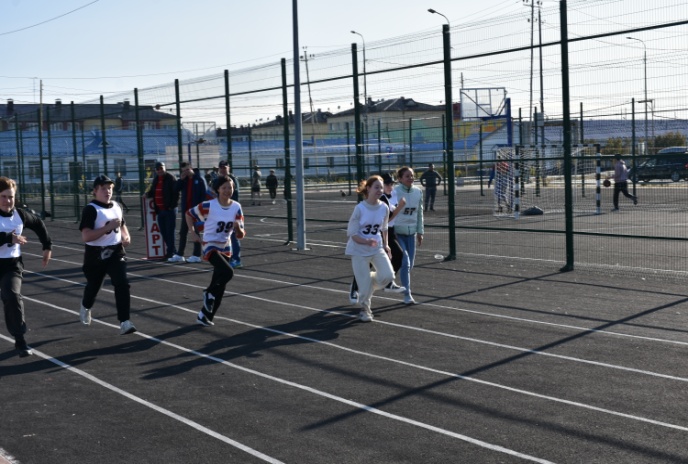 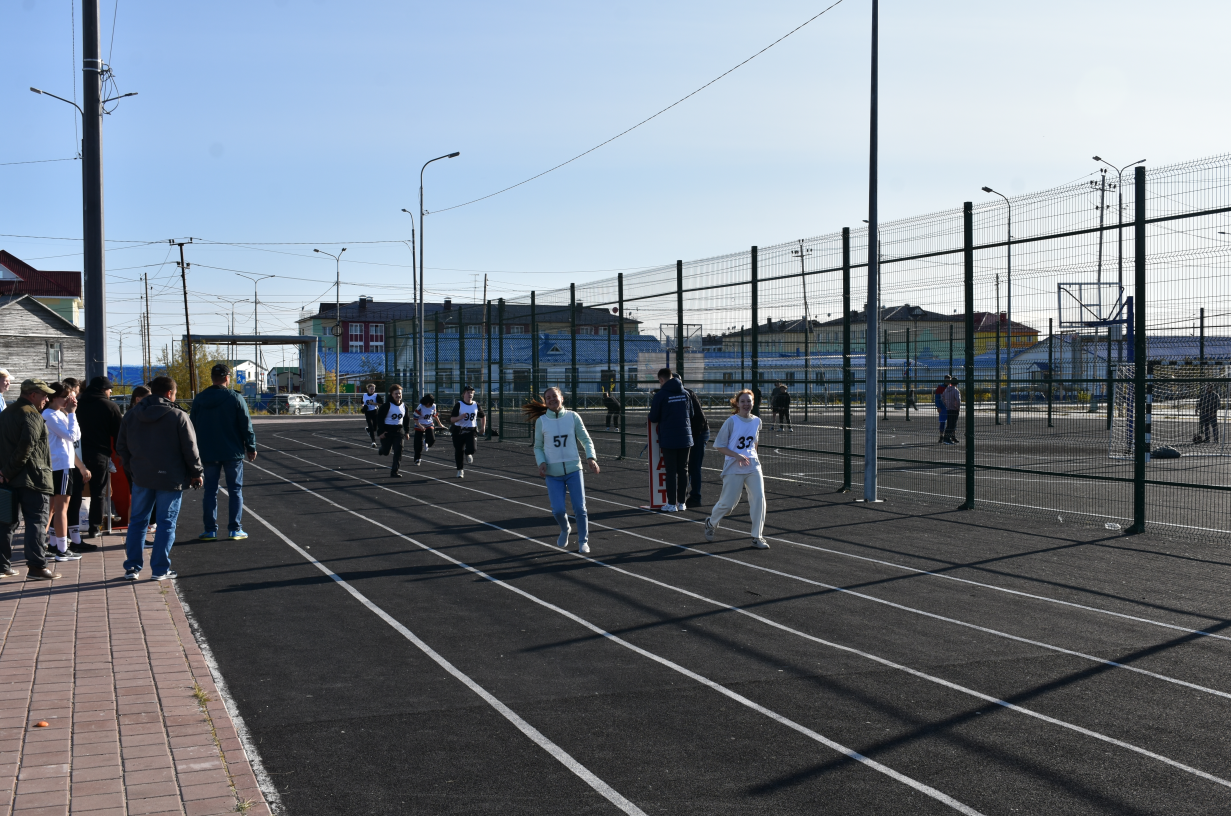 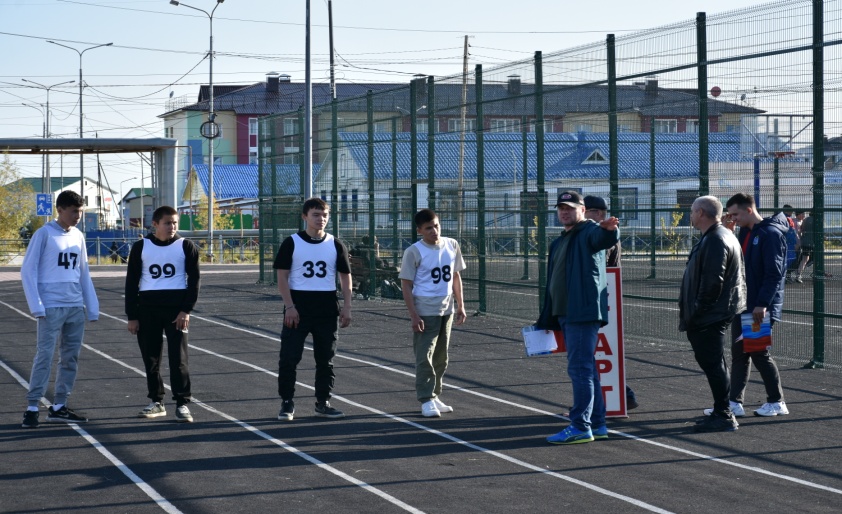 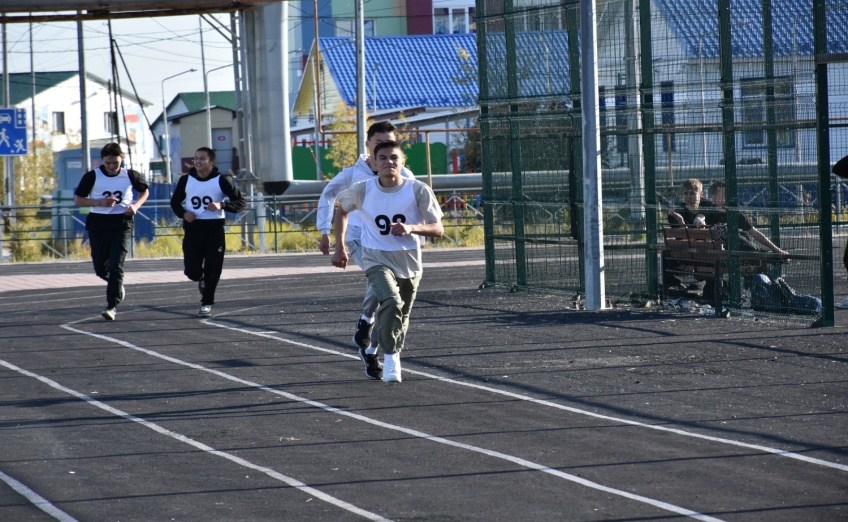 БУДНИ
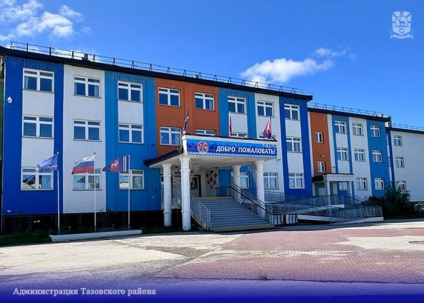 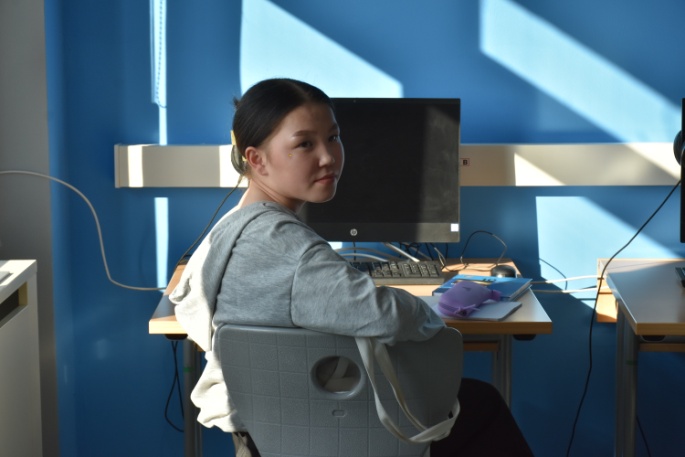 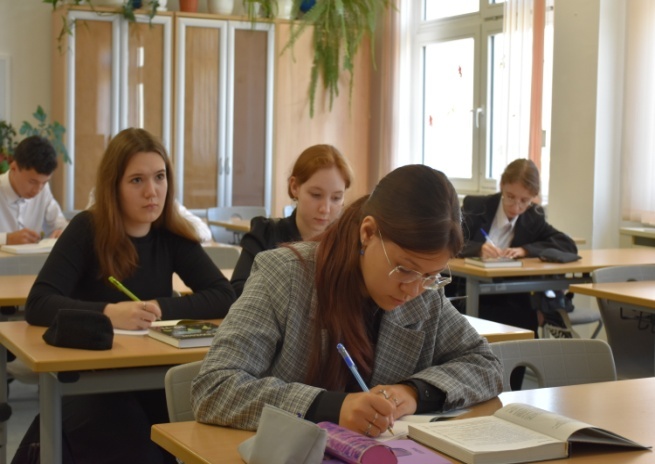 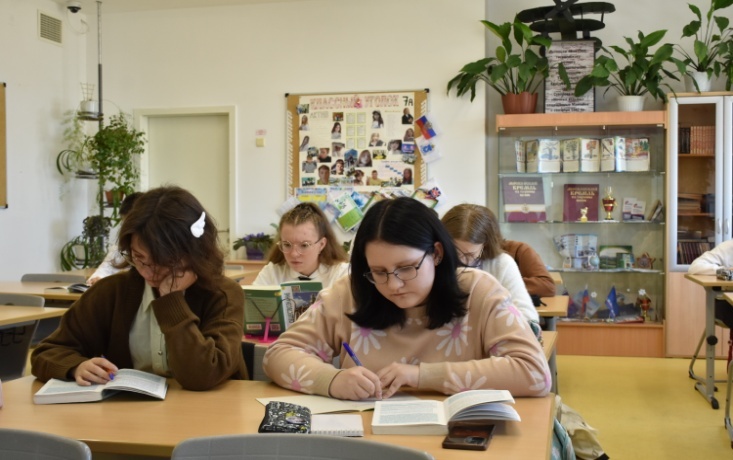 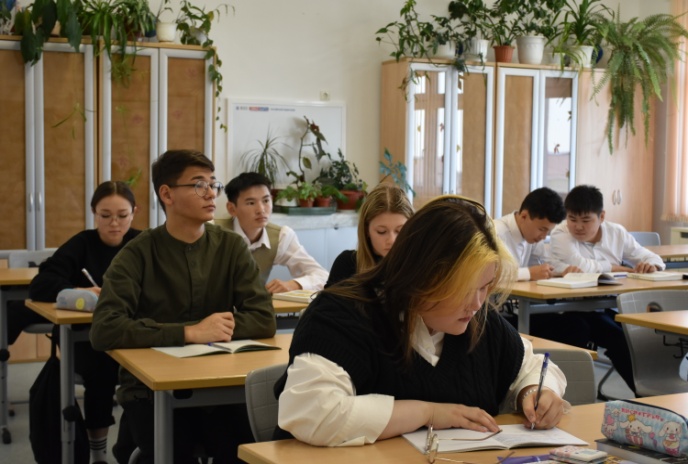 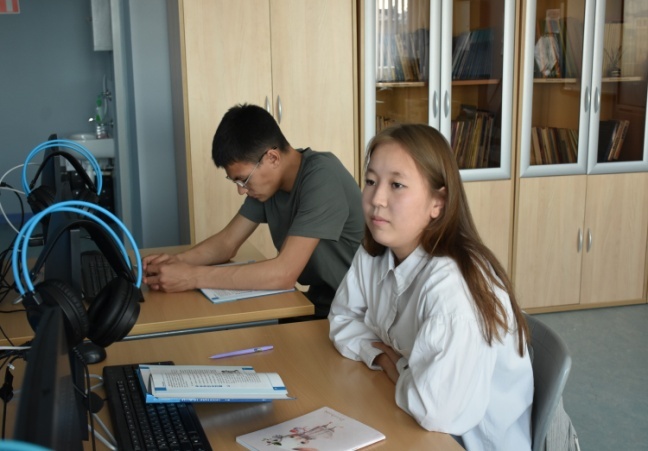 СЕЙЧАС
Совершенствование нормативно-правовых документов
Решение кадровых вопросов
Приобретение оборудования
Создание зон для отдыха